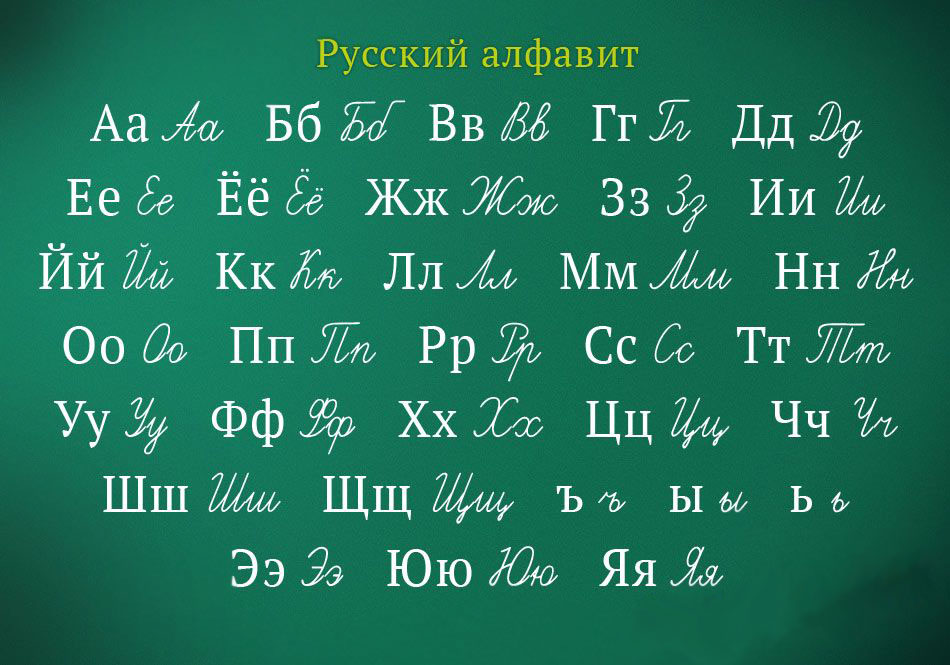 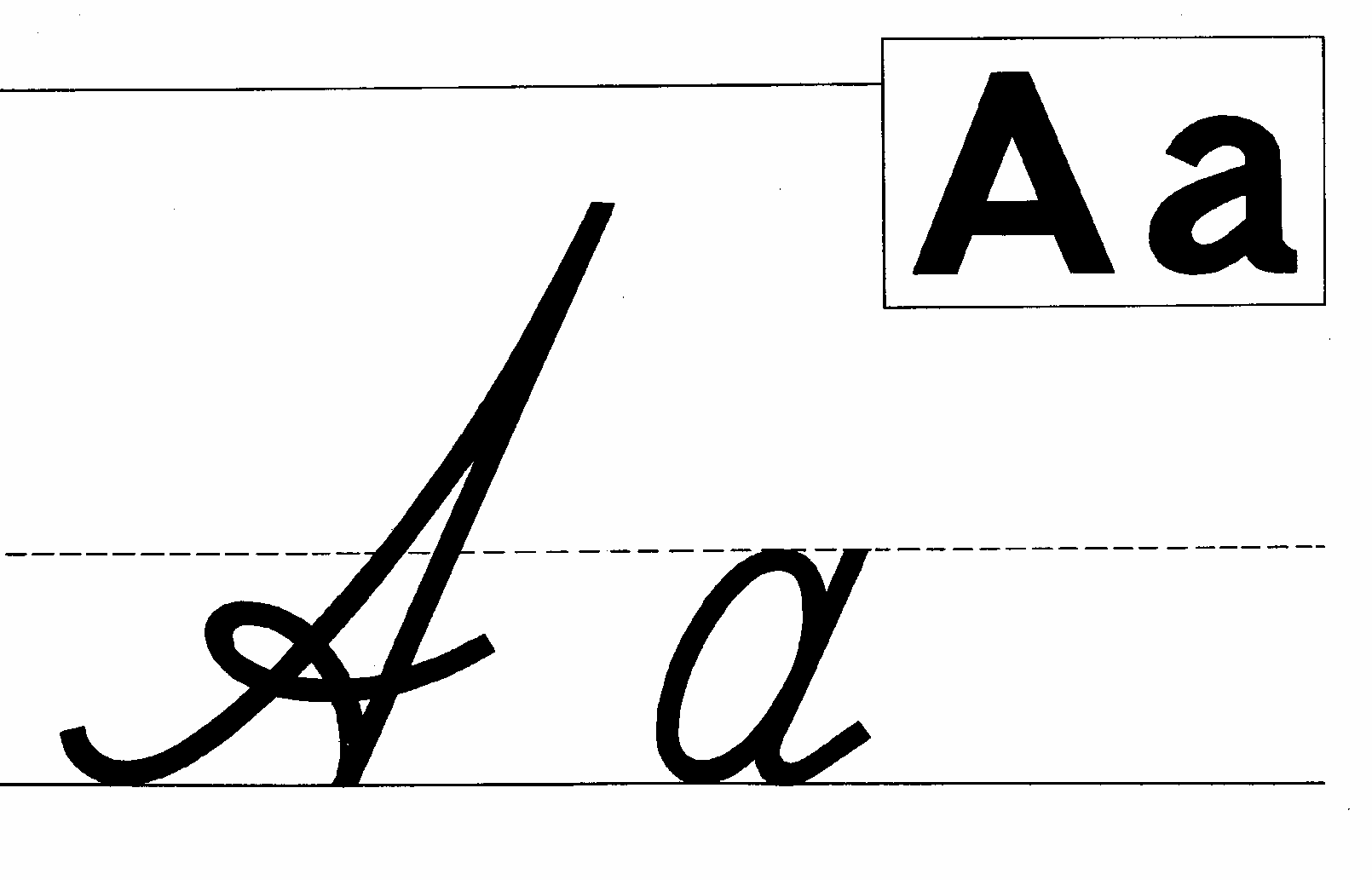 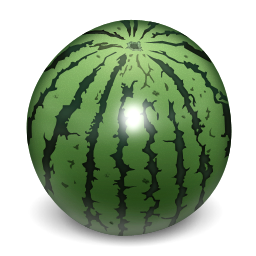 Арбуз
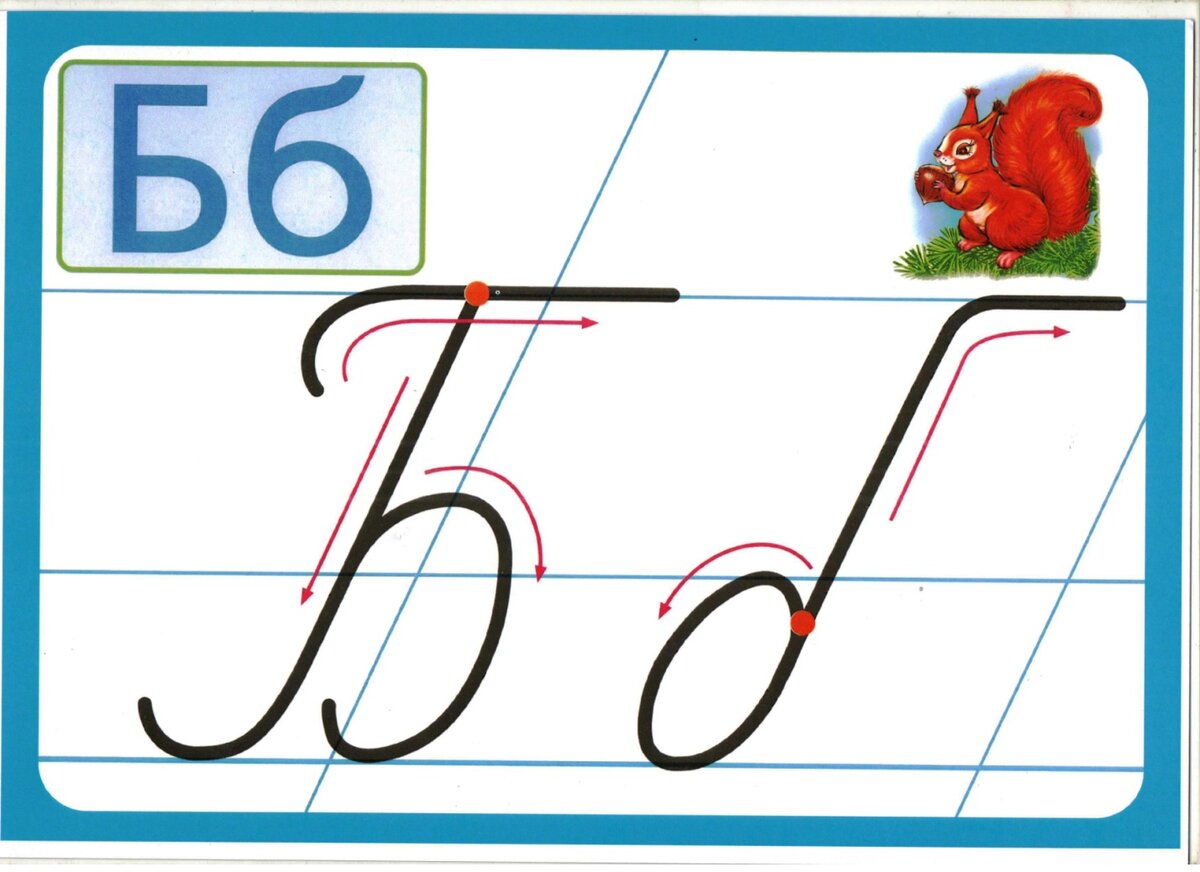 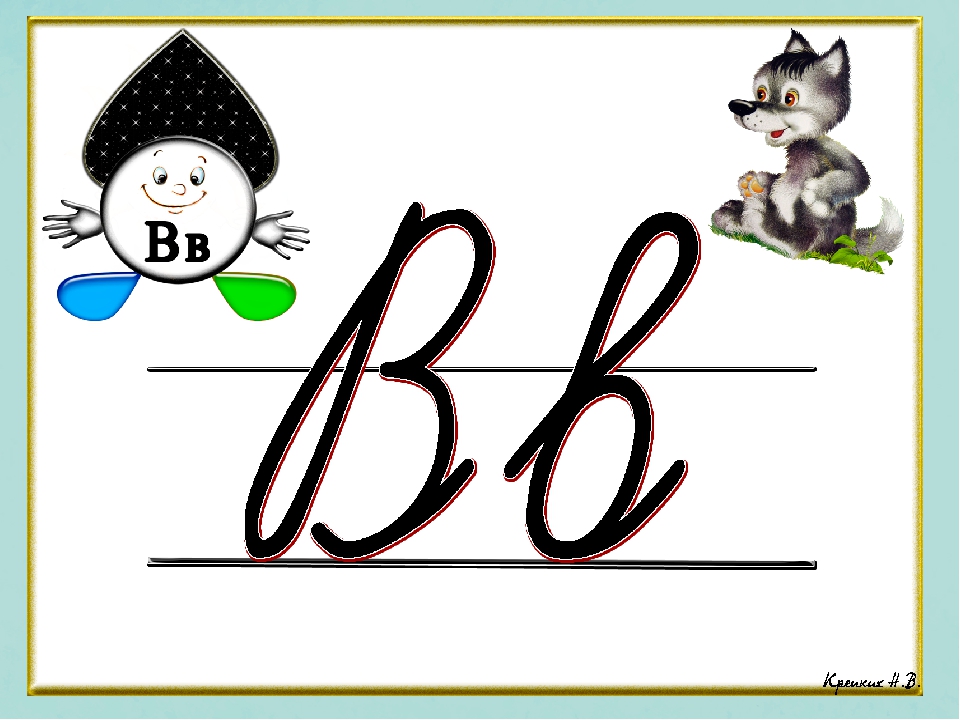 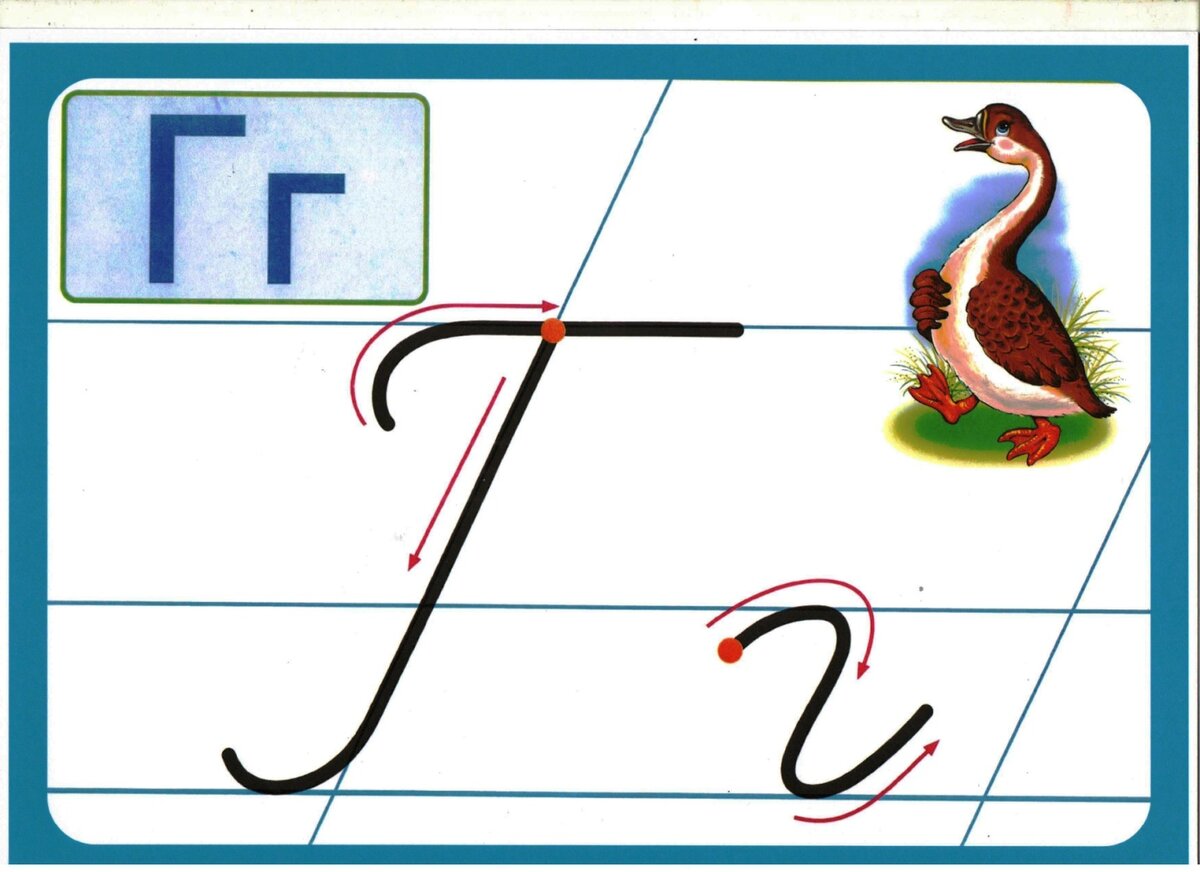 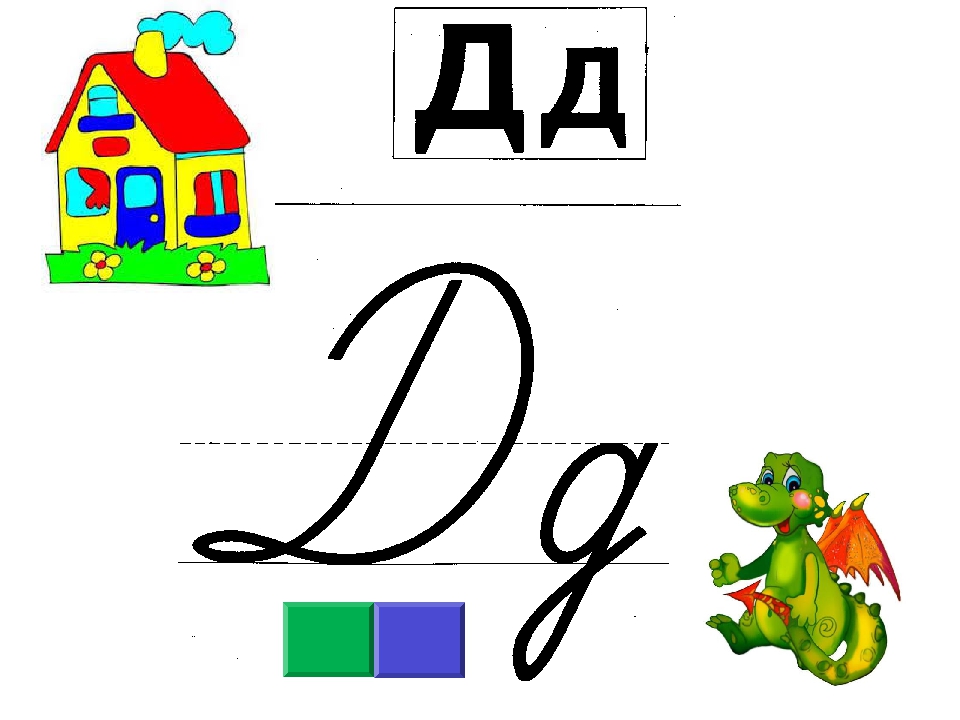 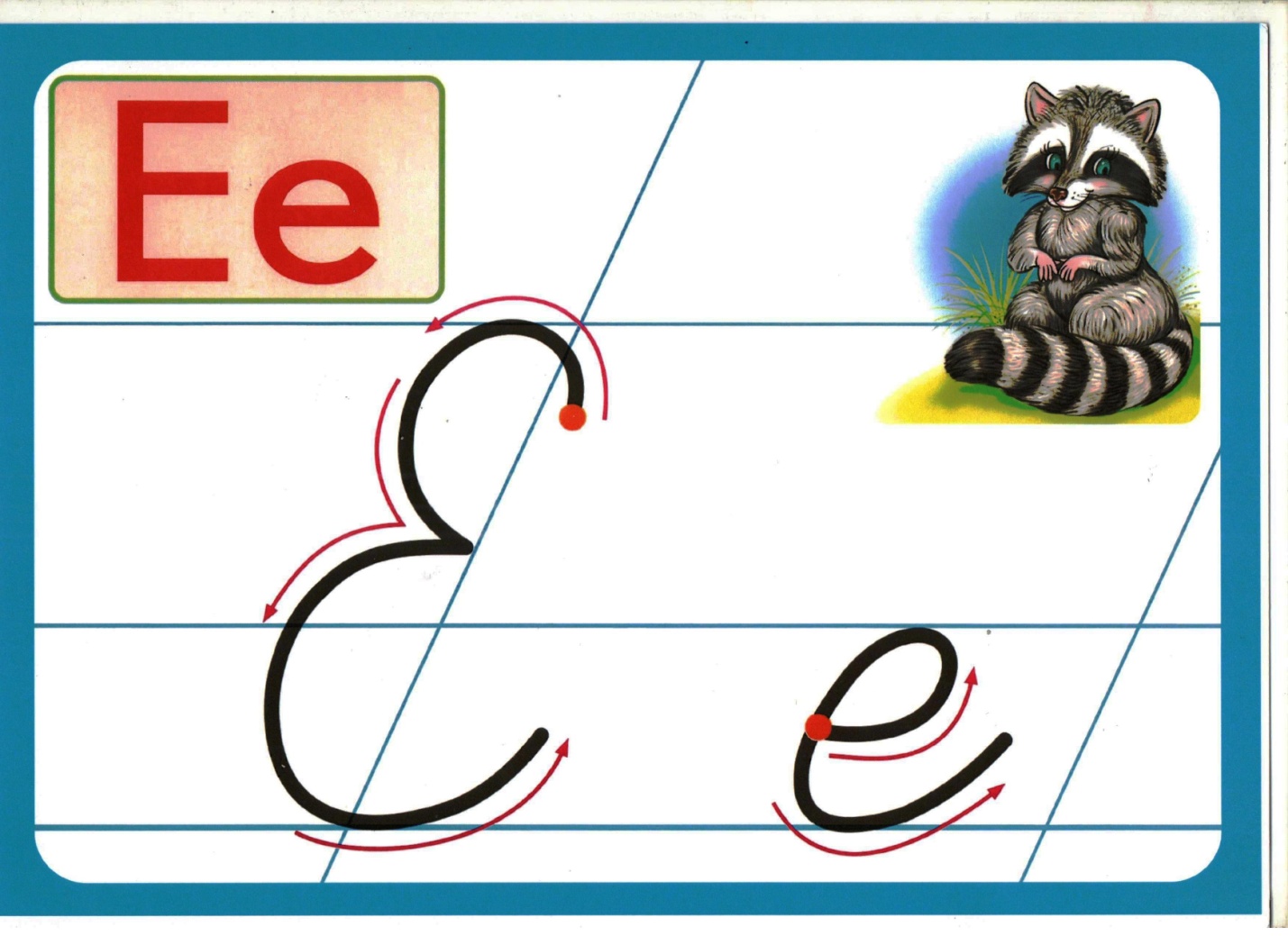 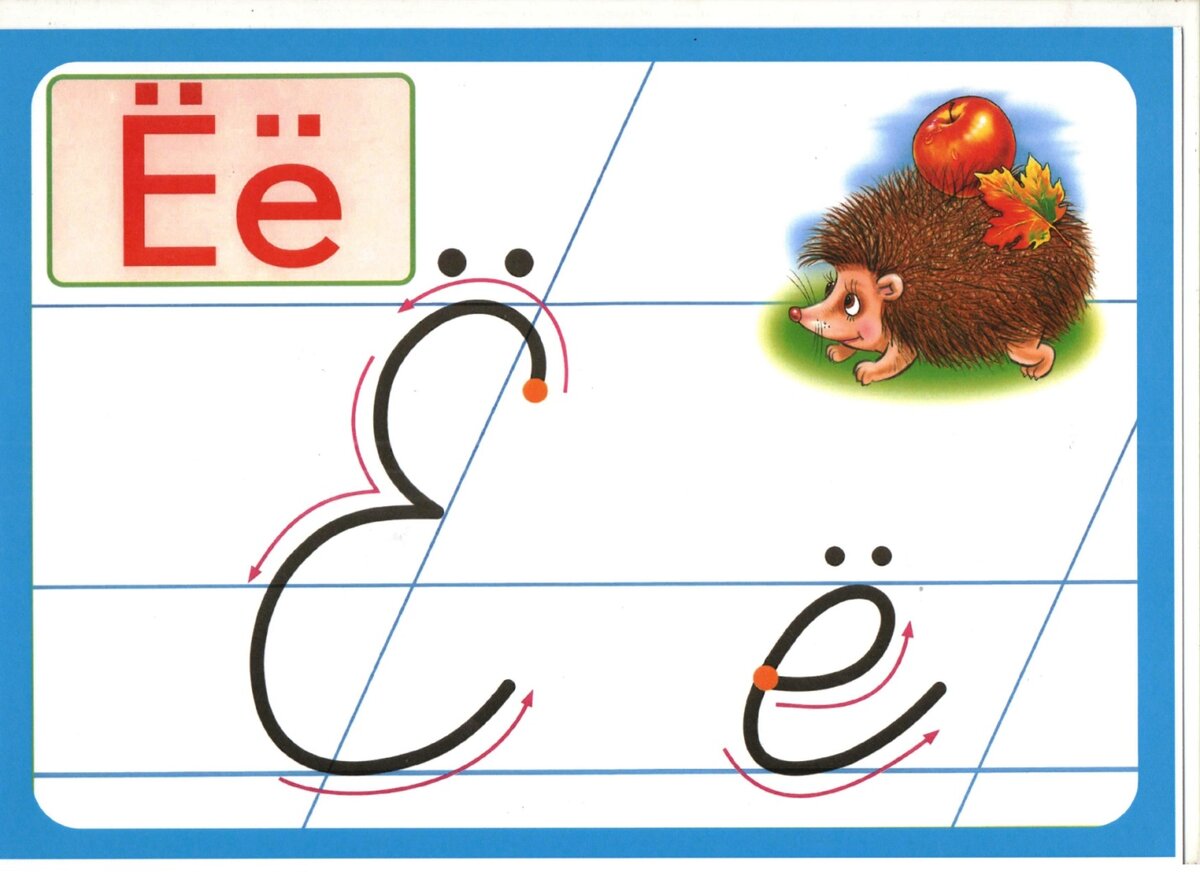 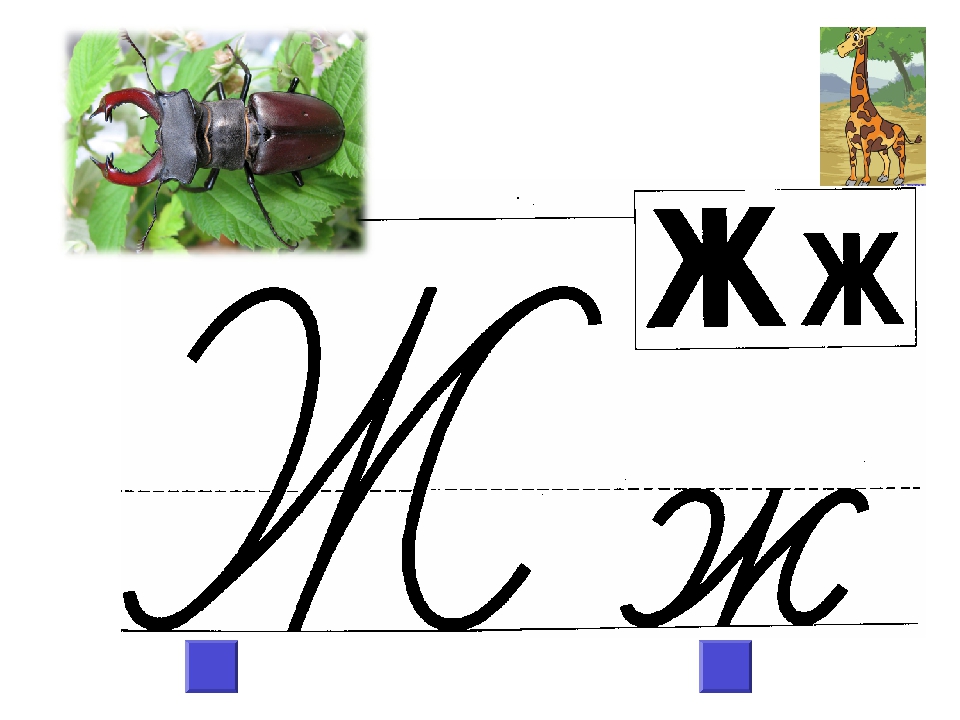 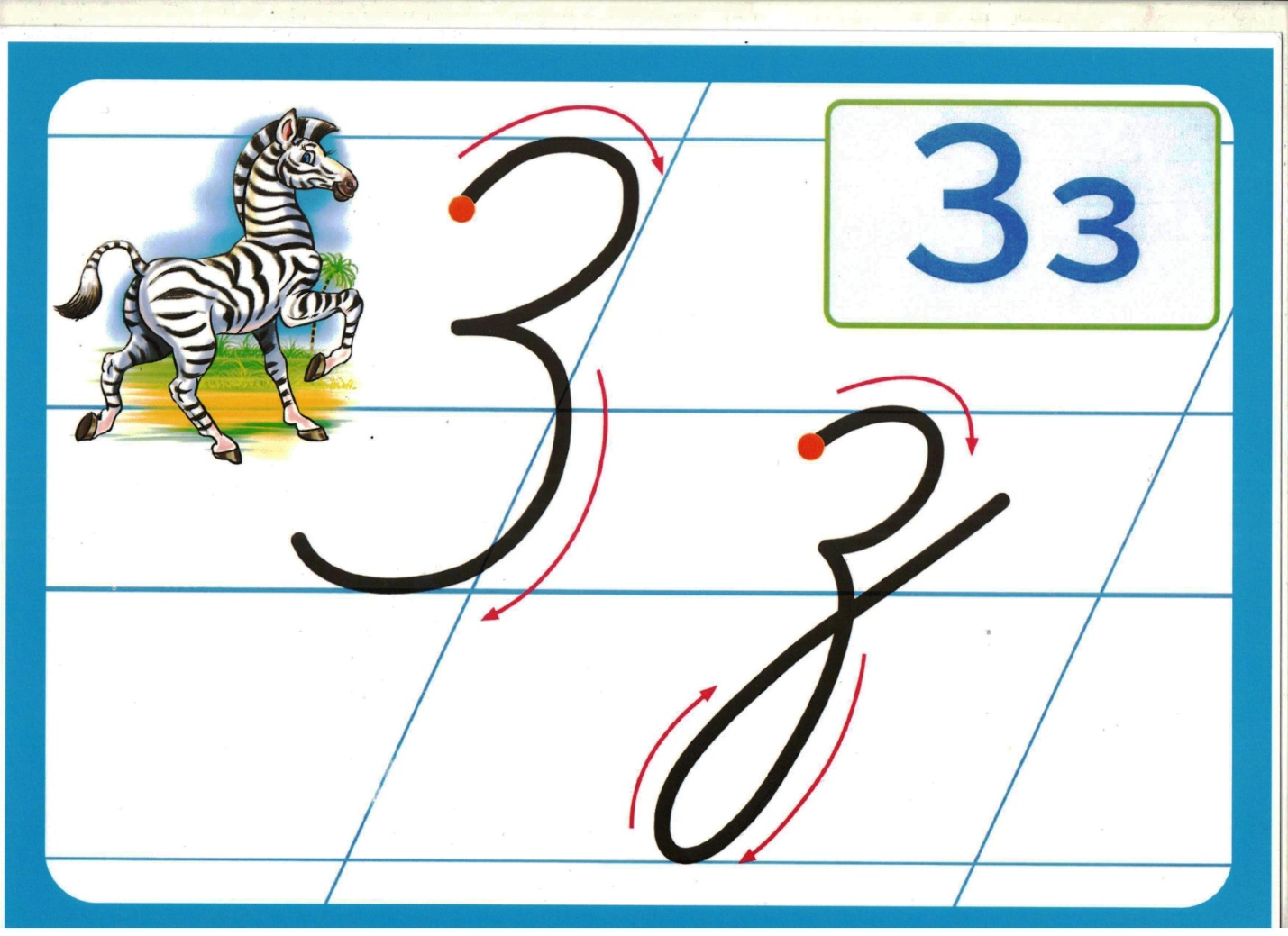 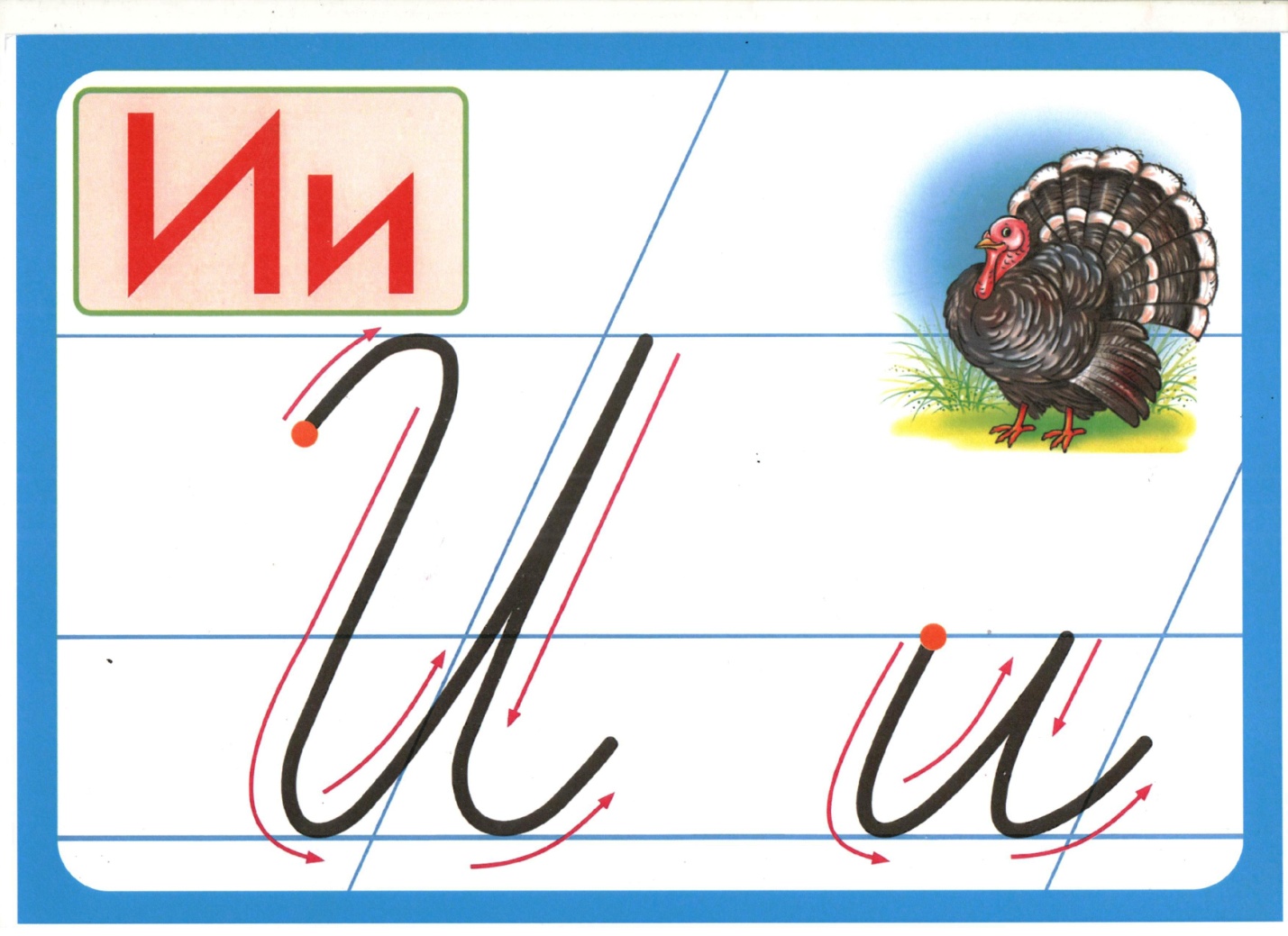 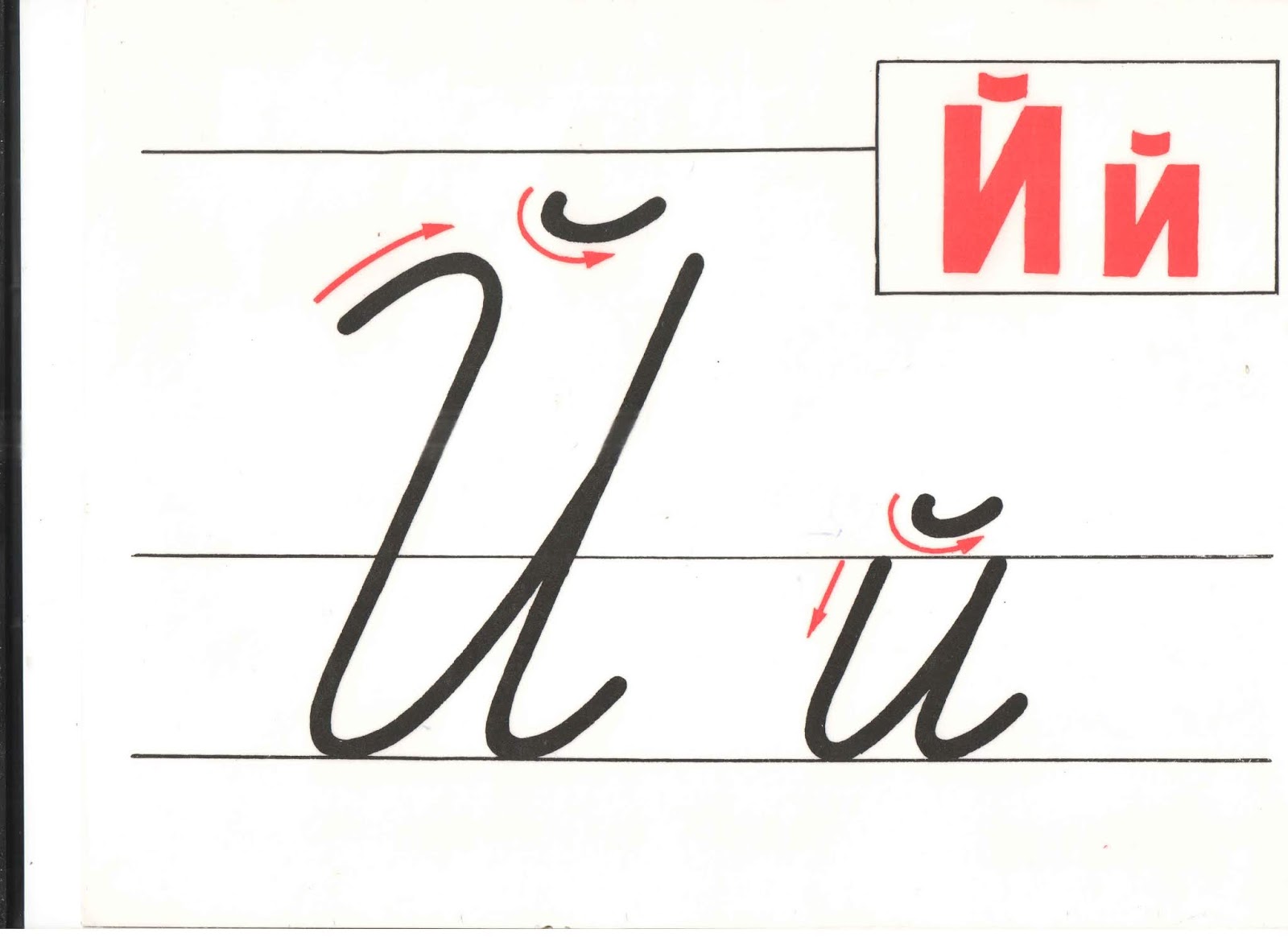 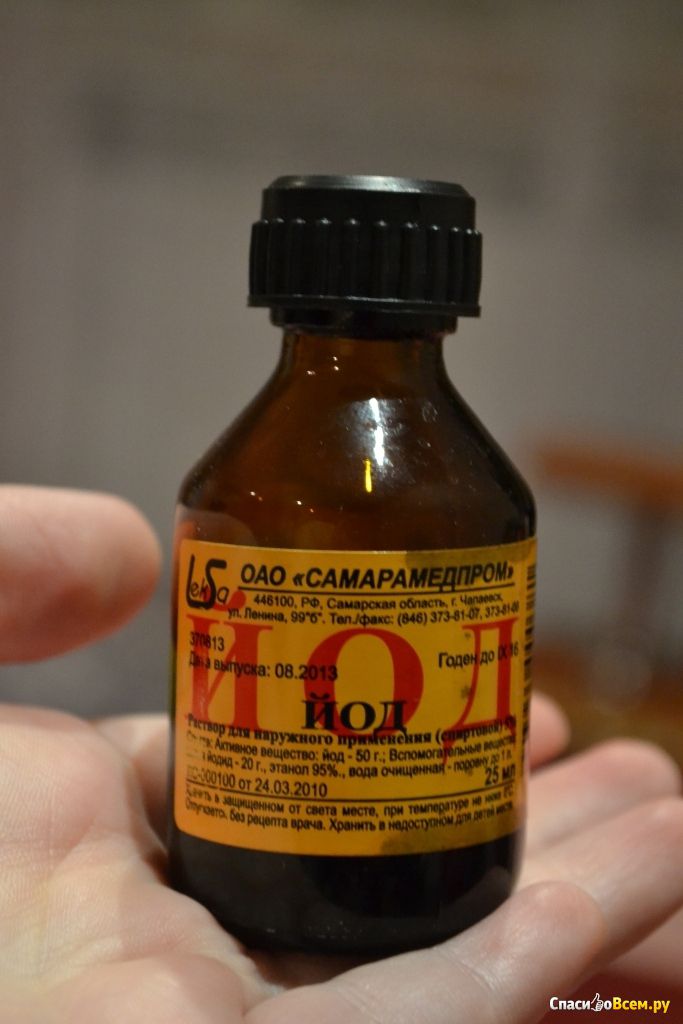 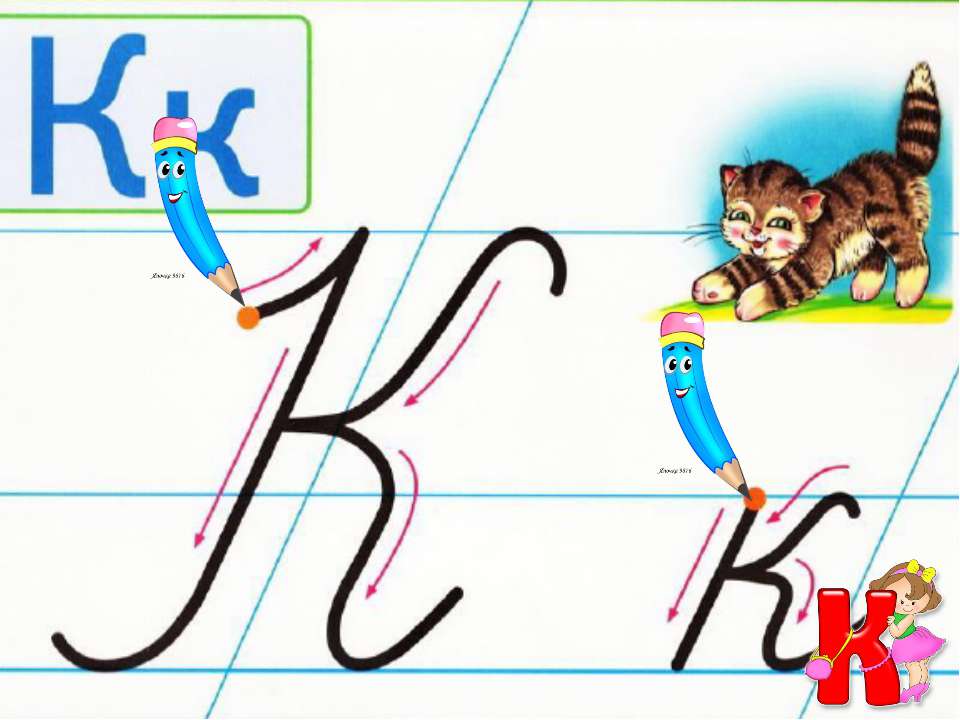 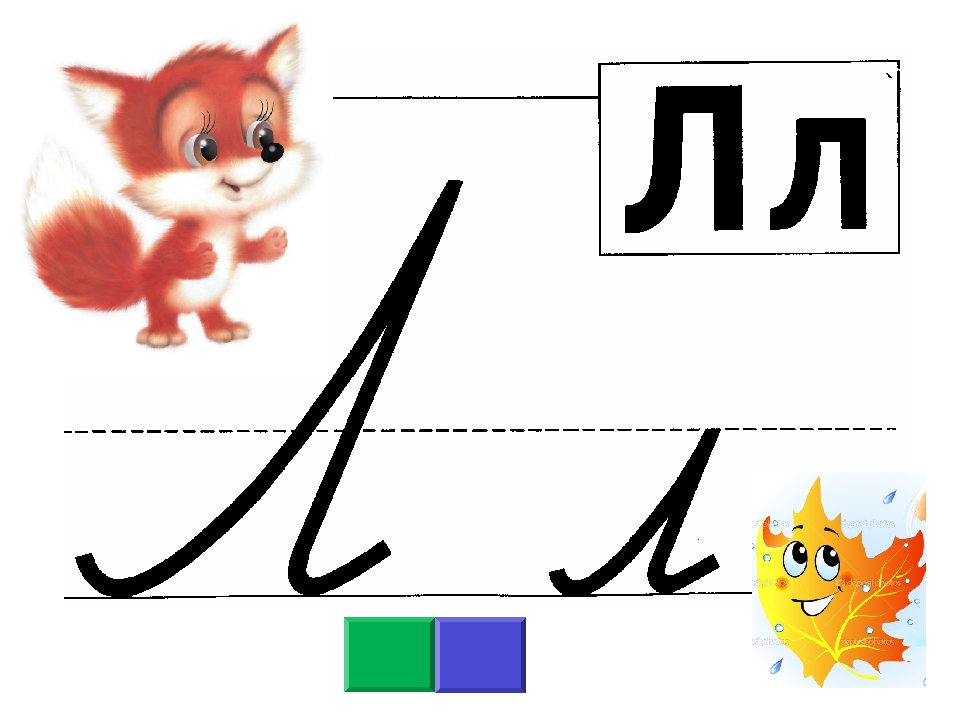 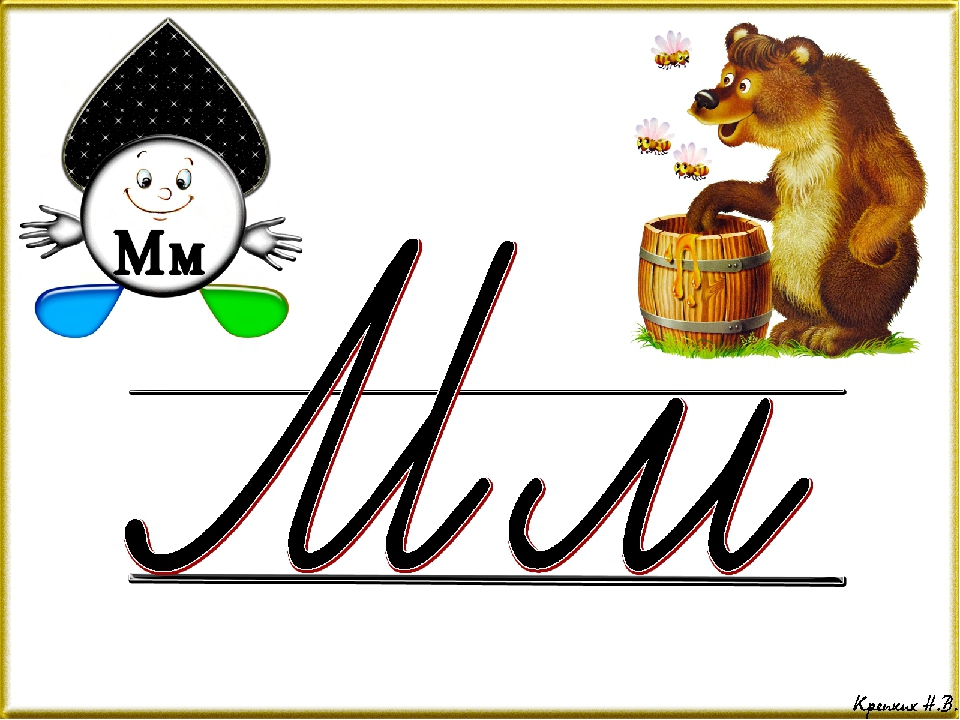 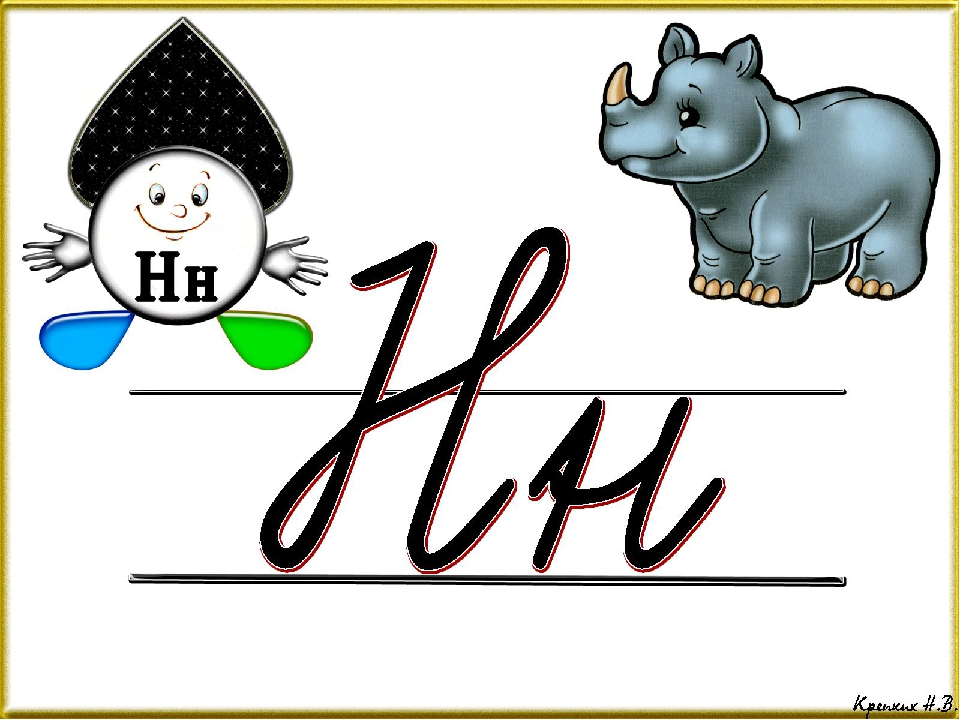 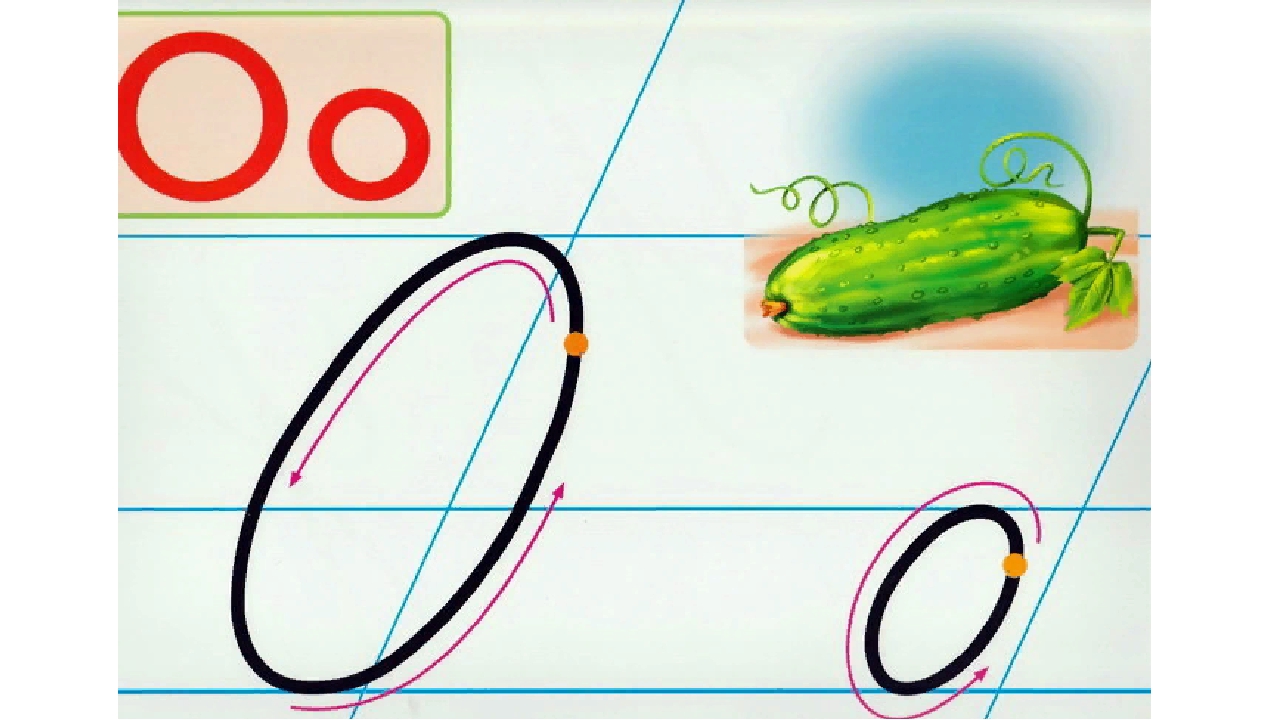 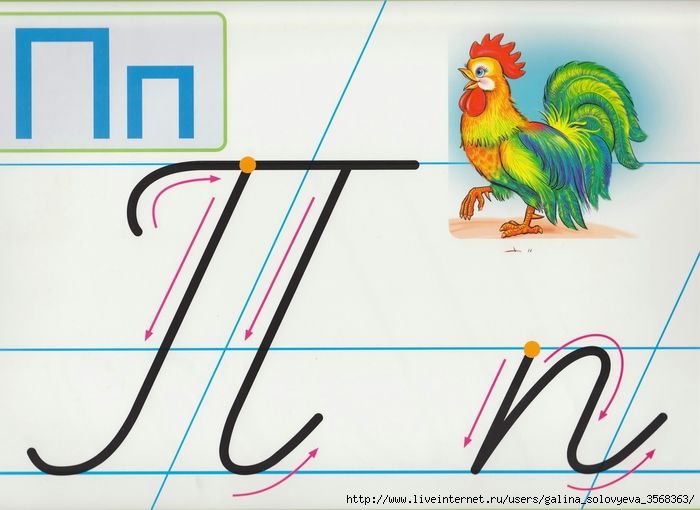 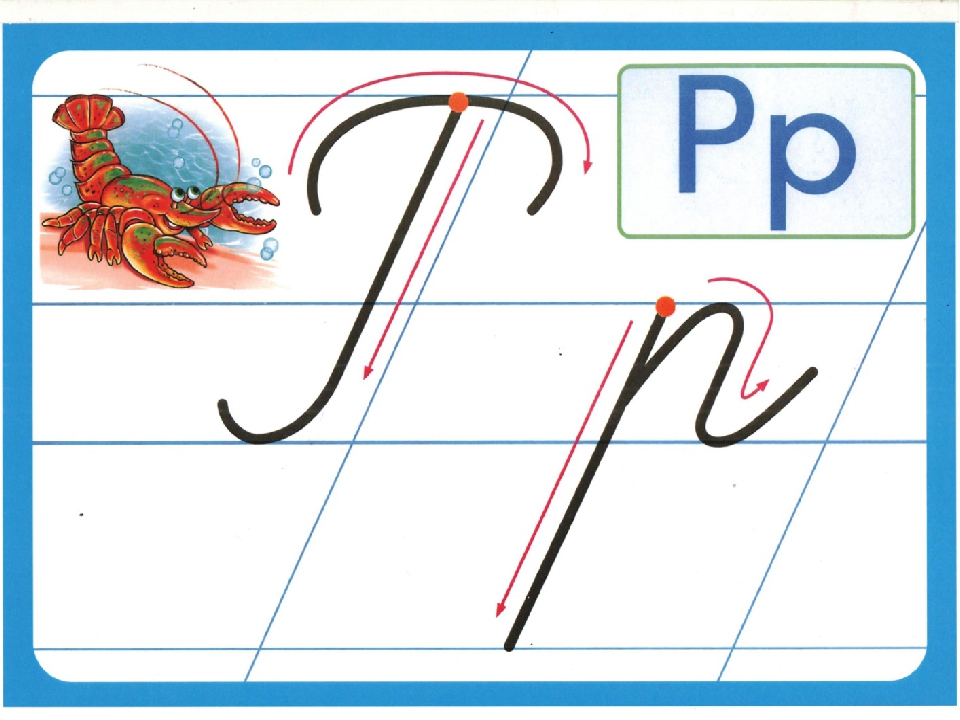 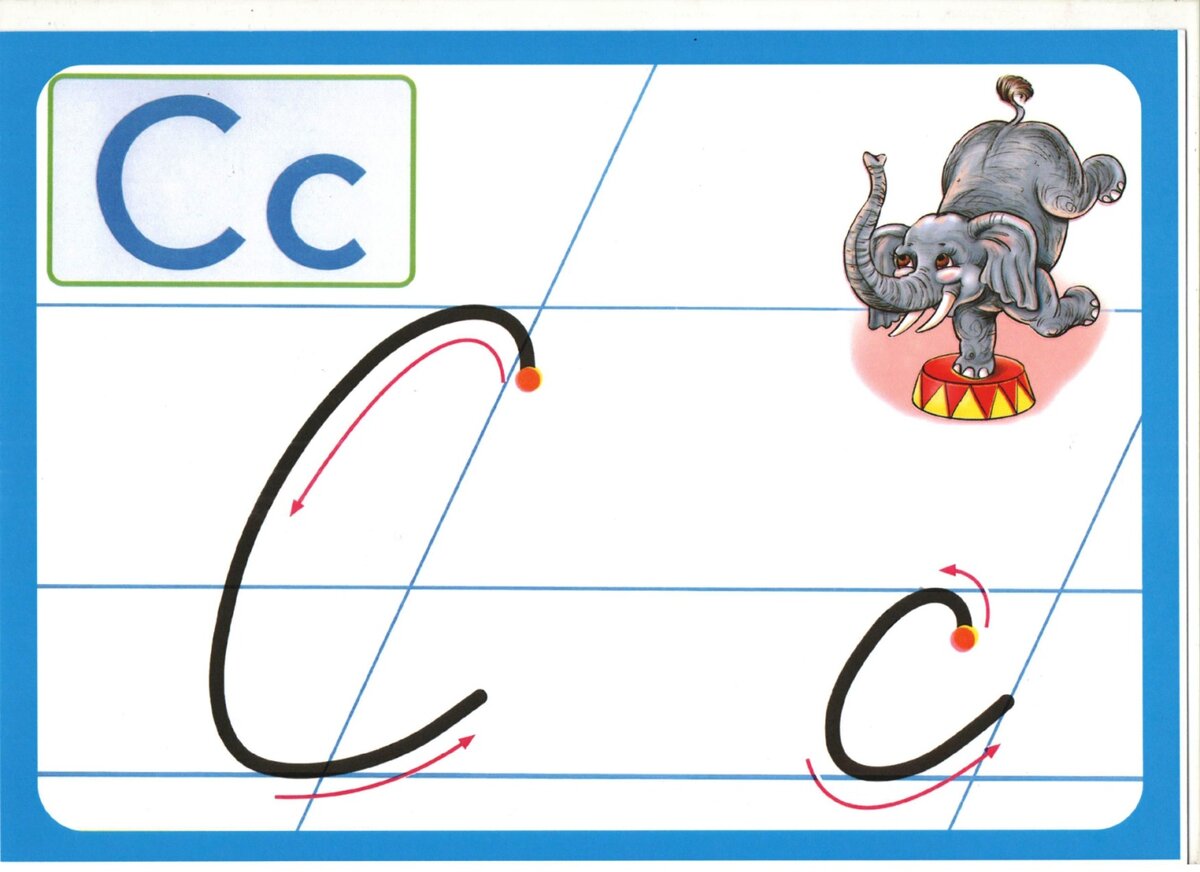 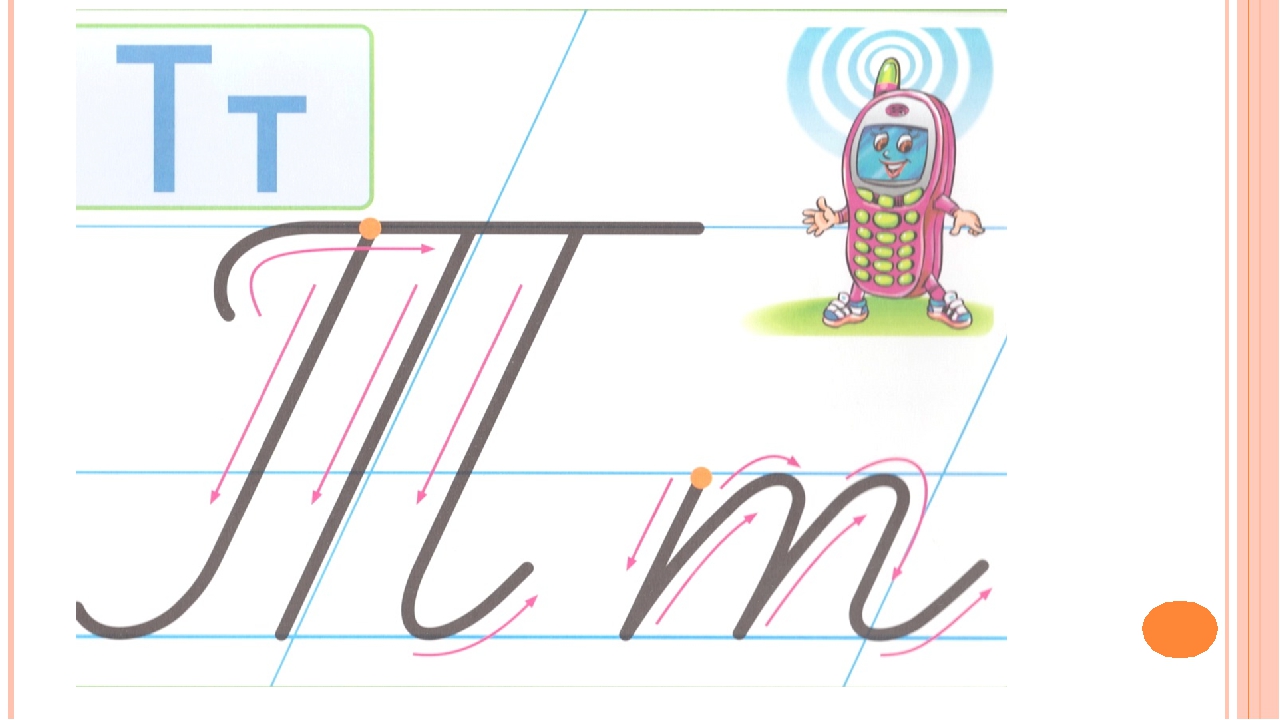 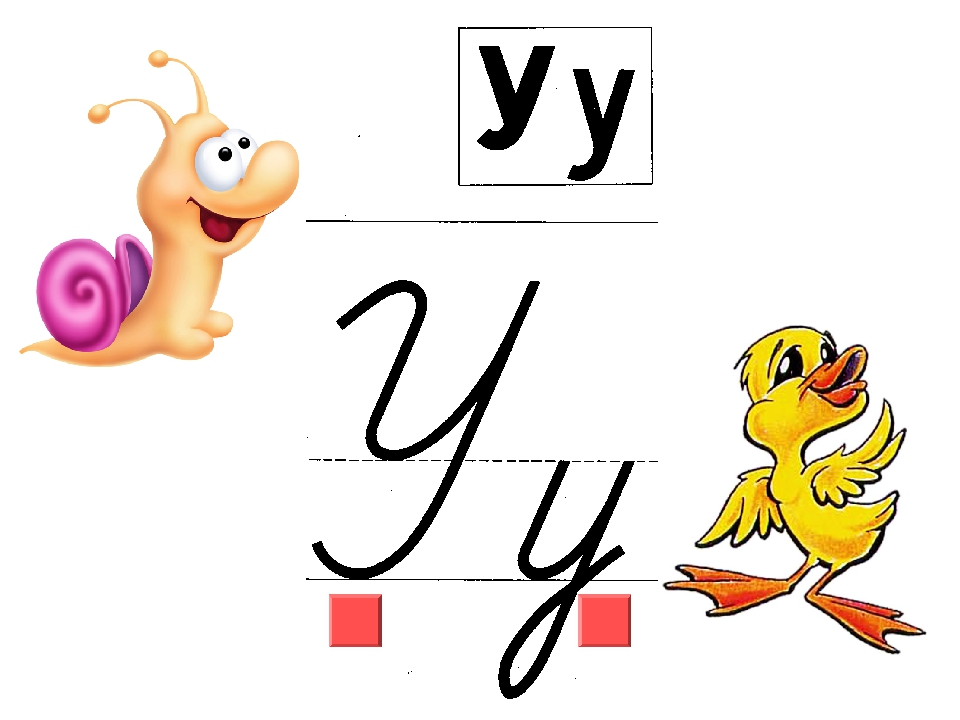 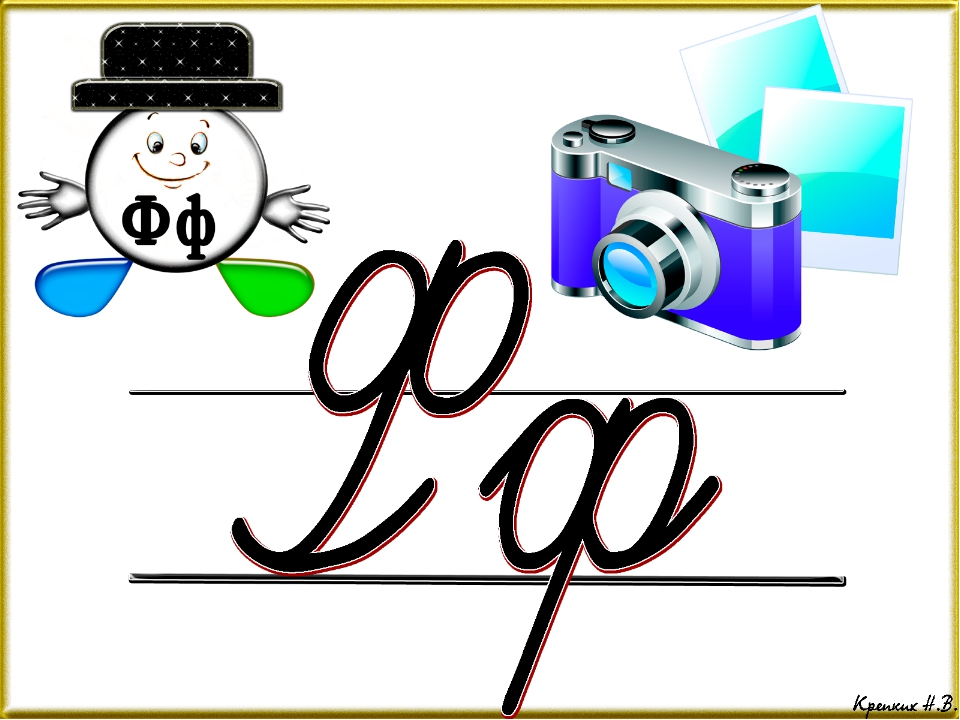 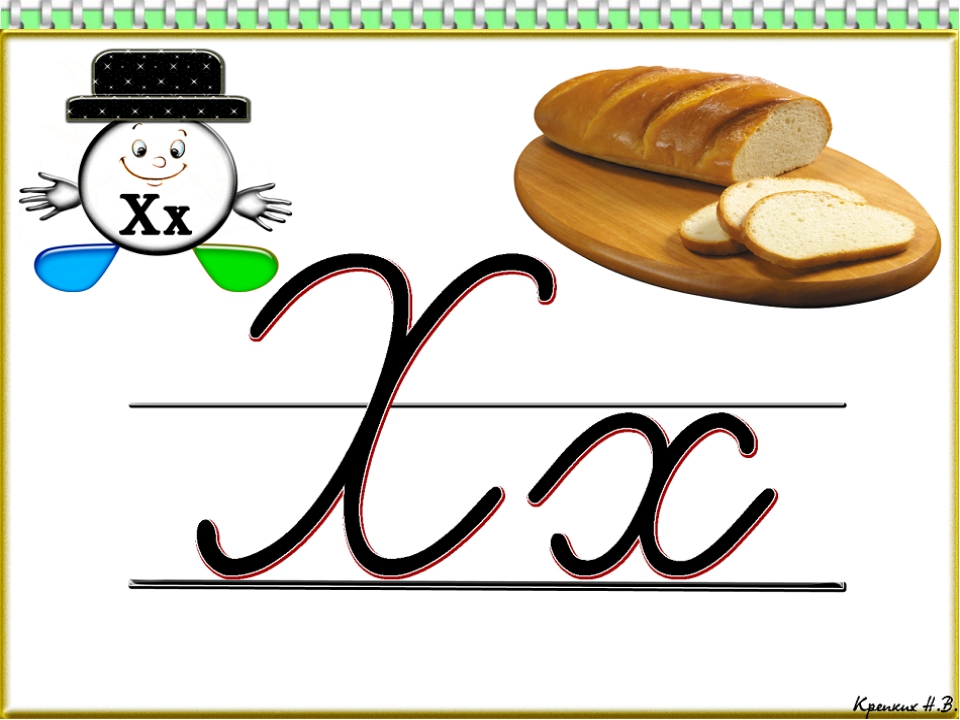 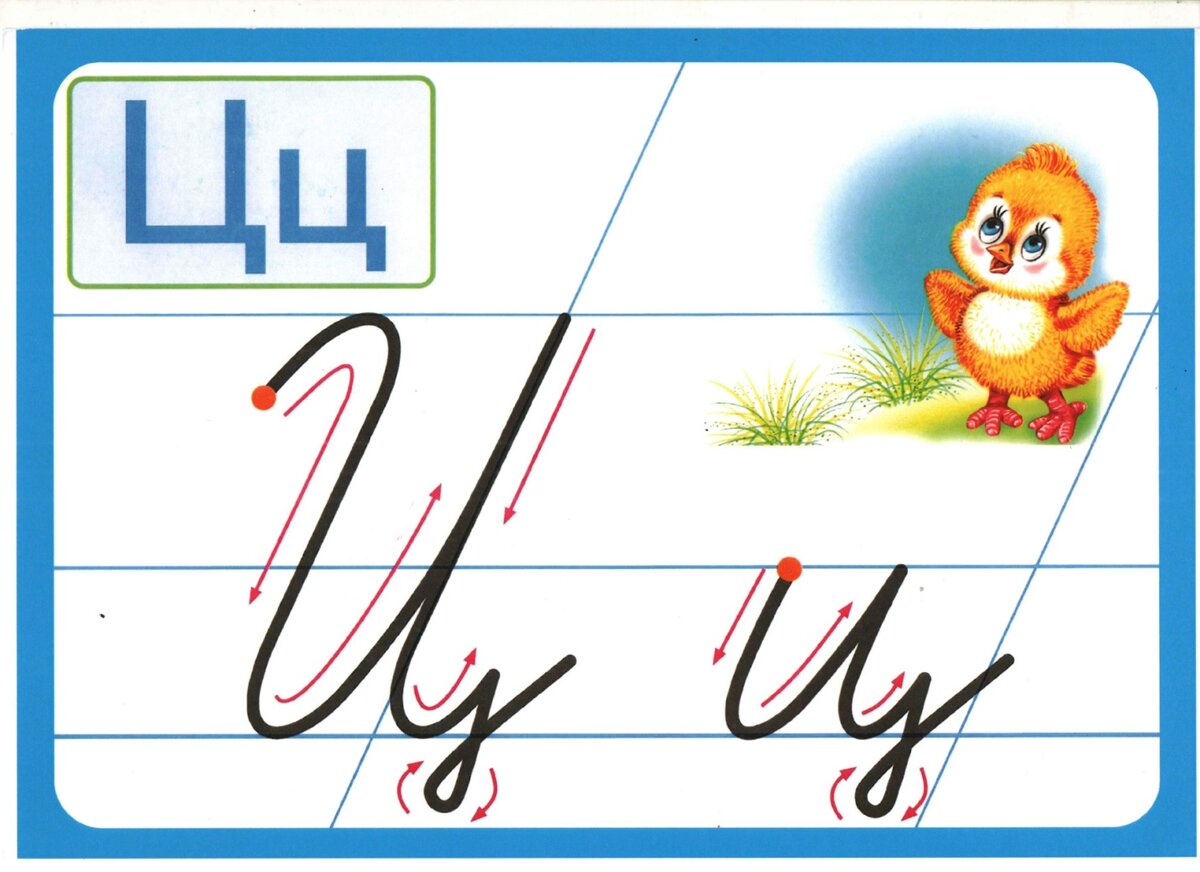 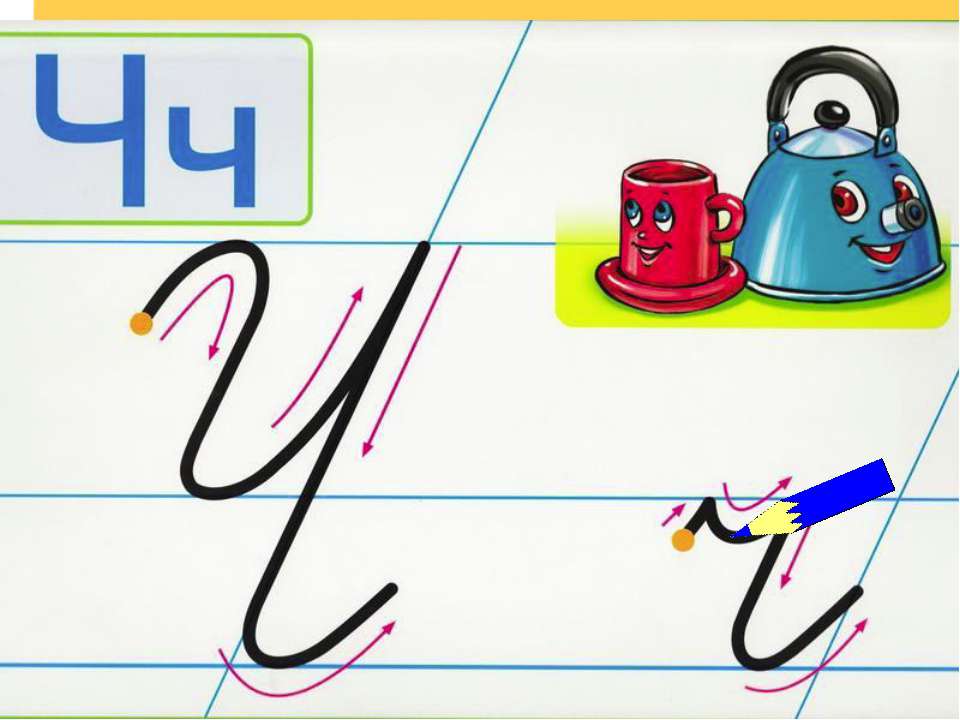 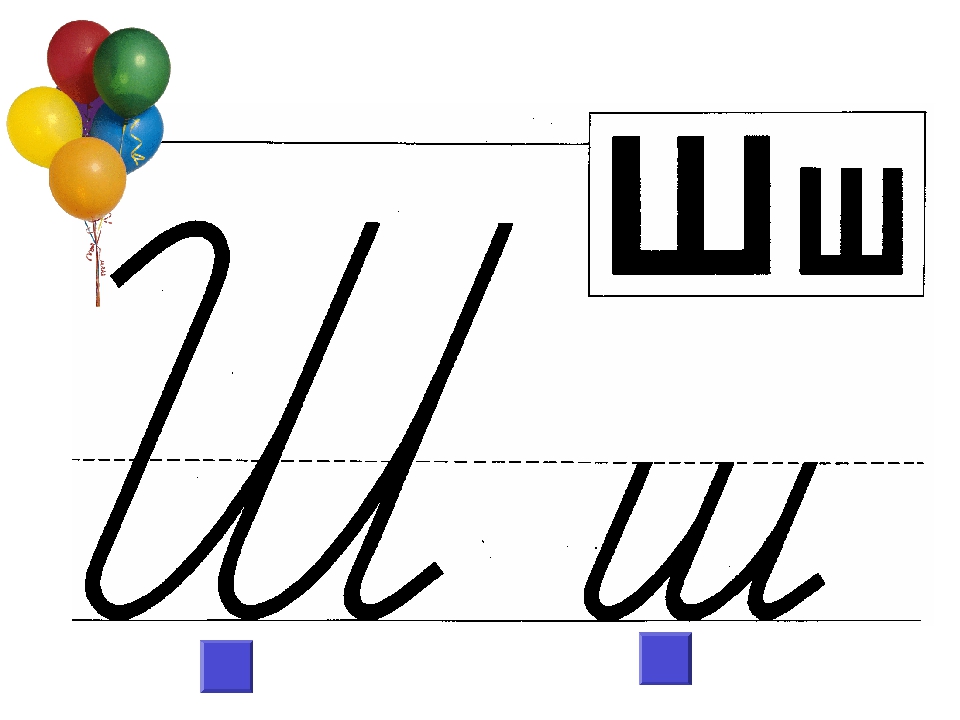 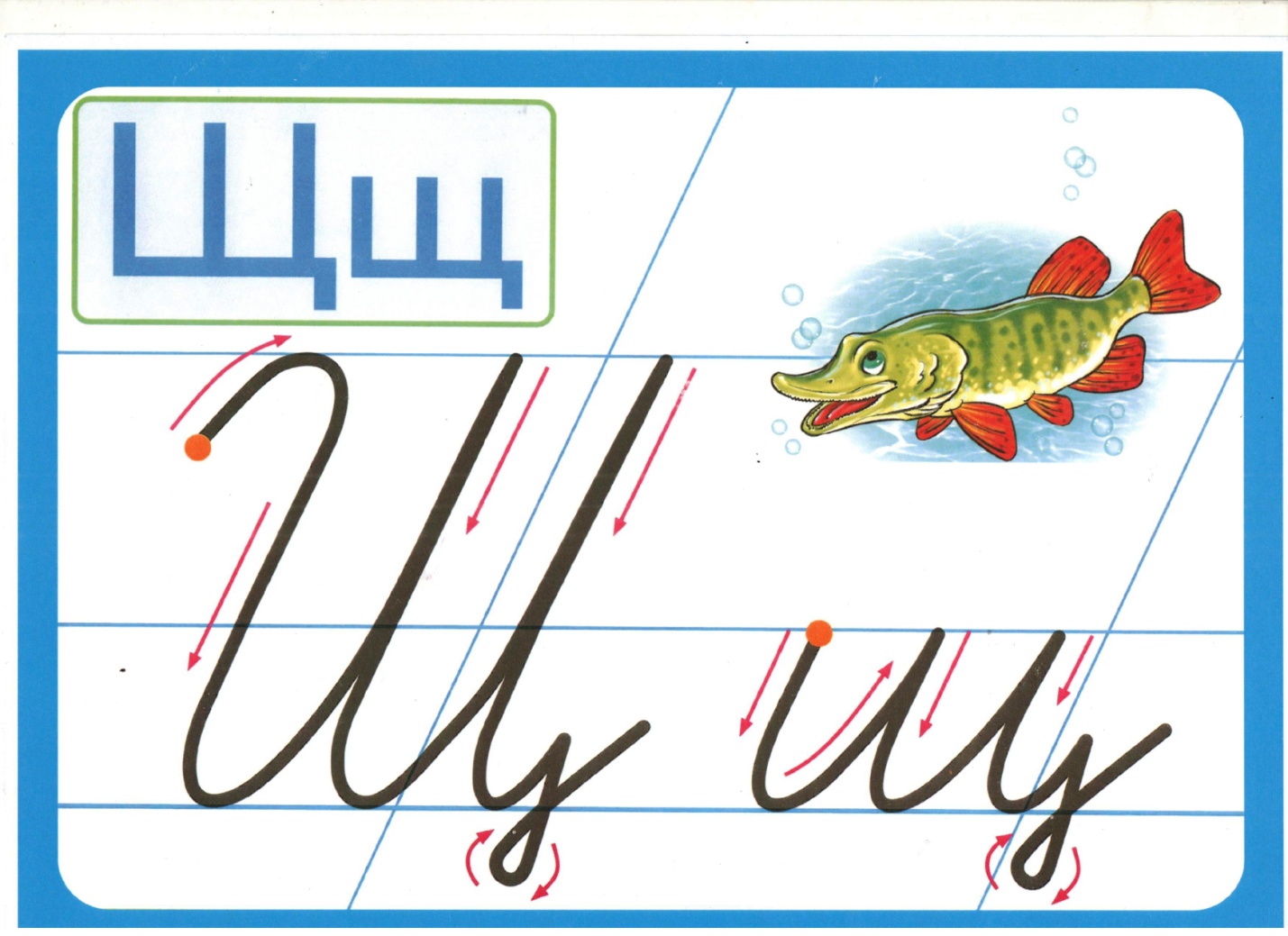 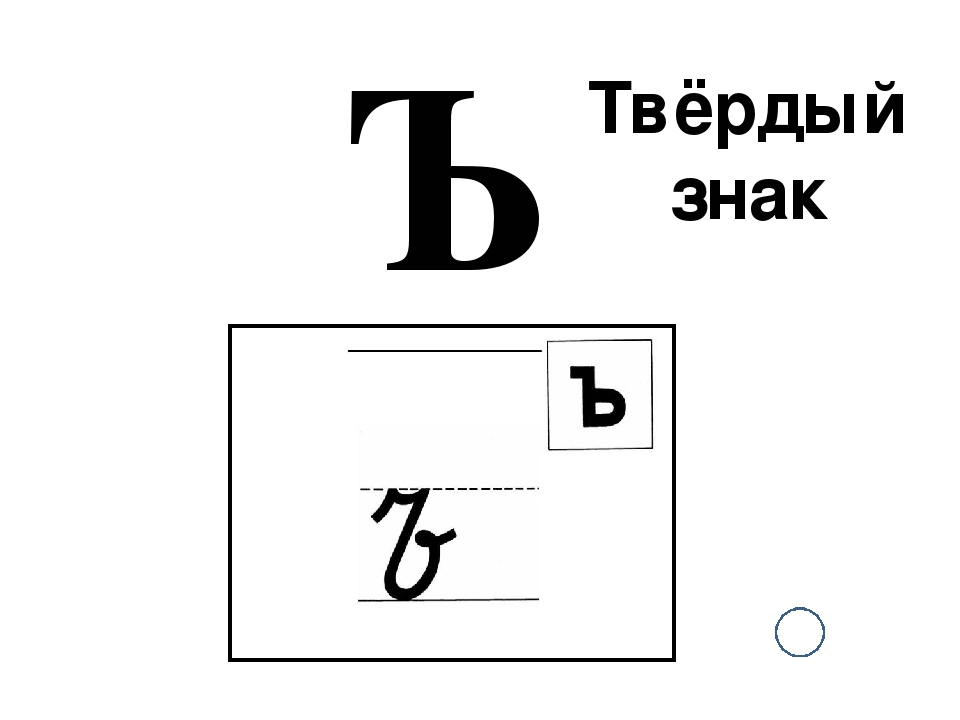 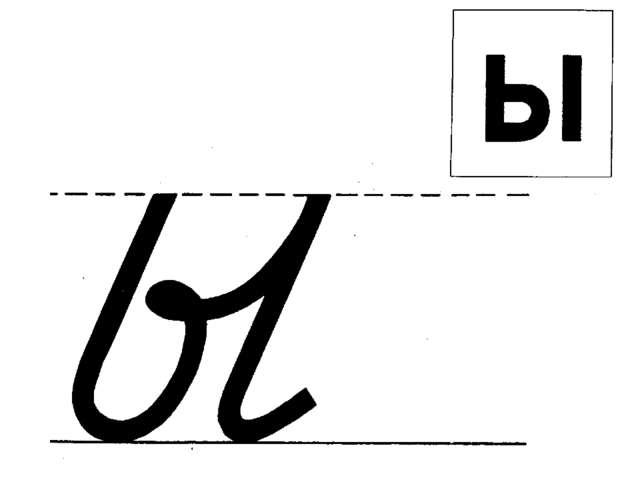 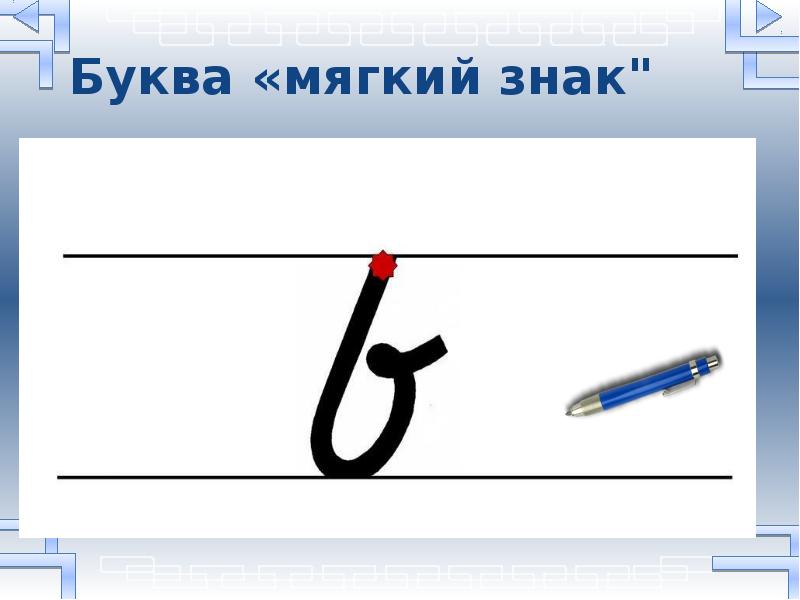 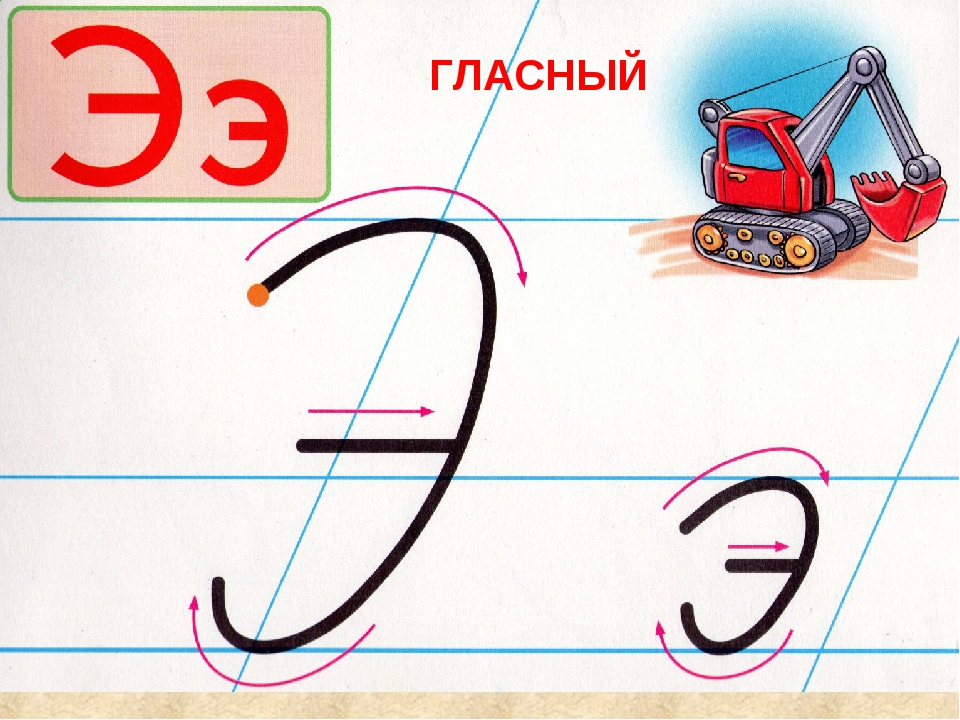 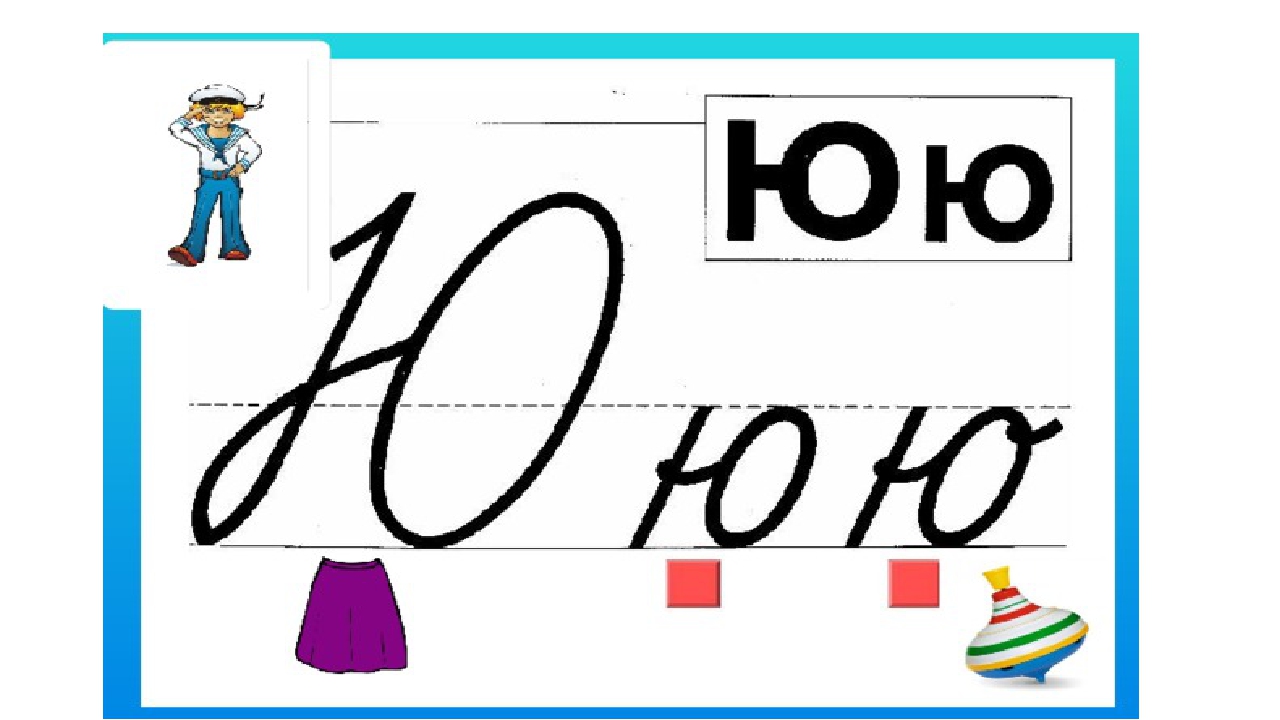 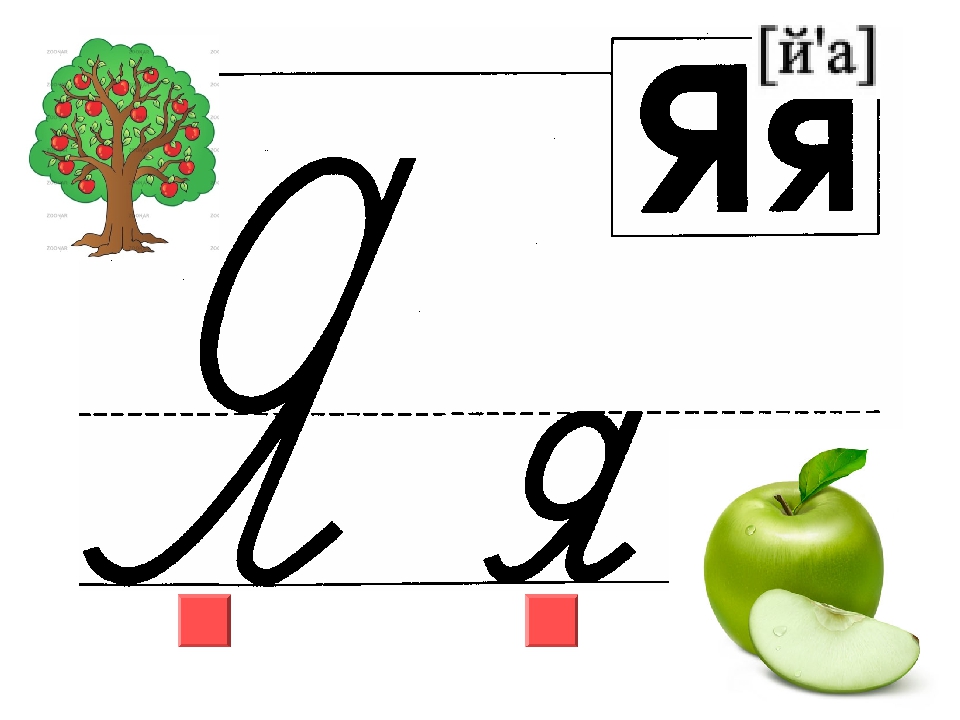 Спасибо за внимание!
Выполнила студентка
Группы 105 «Фармация»
Букук Айя